Технология интеграции электронных каталогов библиотек с EBSCO Discovery Service. Модуль администрирования EBSCO Discovery
Дуглас Хайнц – Инженер по дискавери в России и странах СНГ
dheintz@ebsco.com
EDS API и VuFind
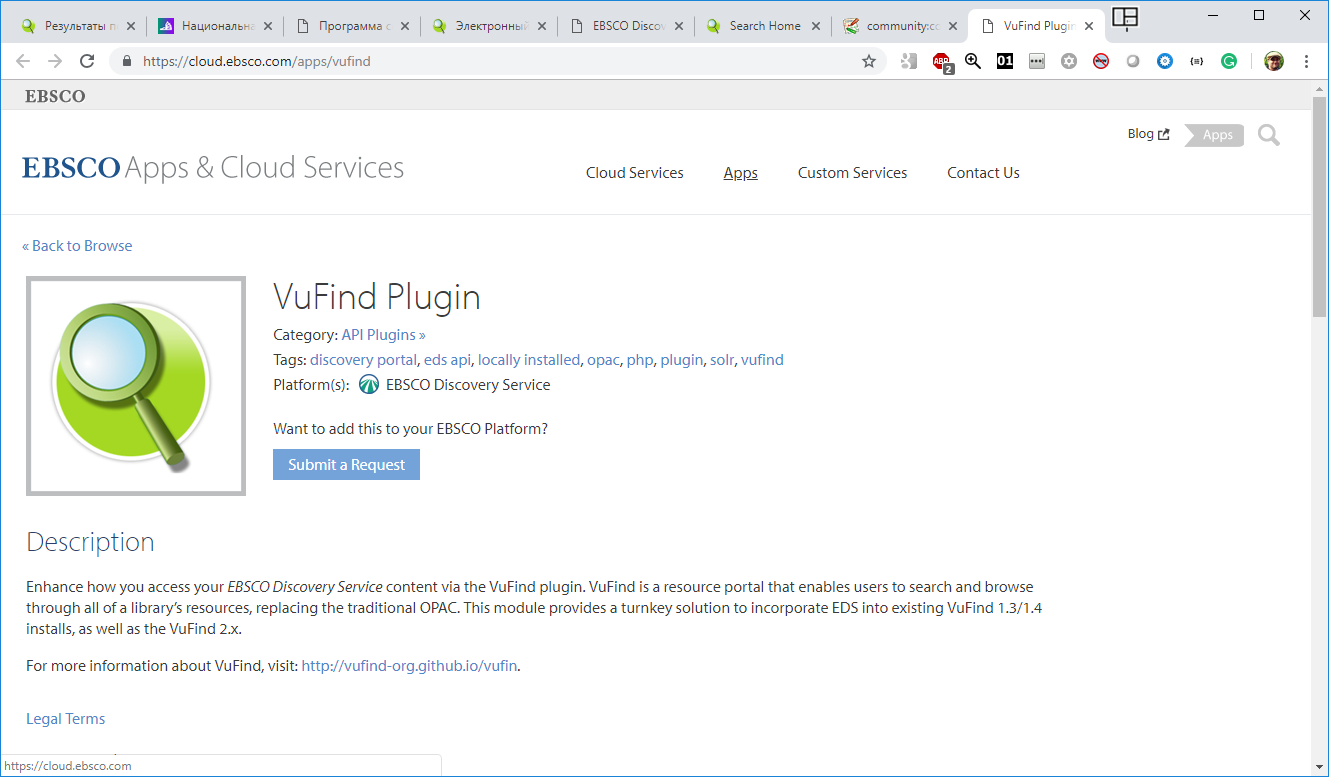 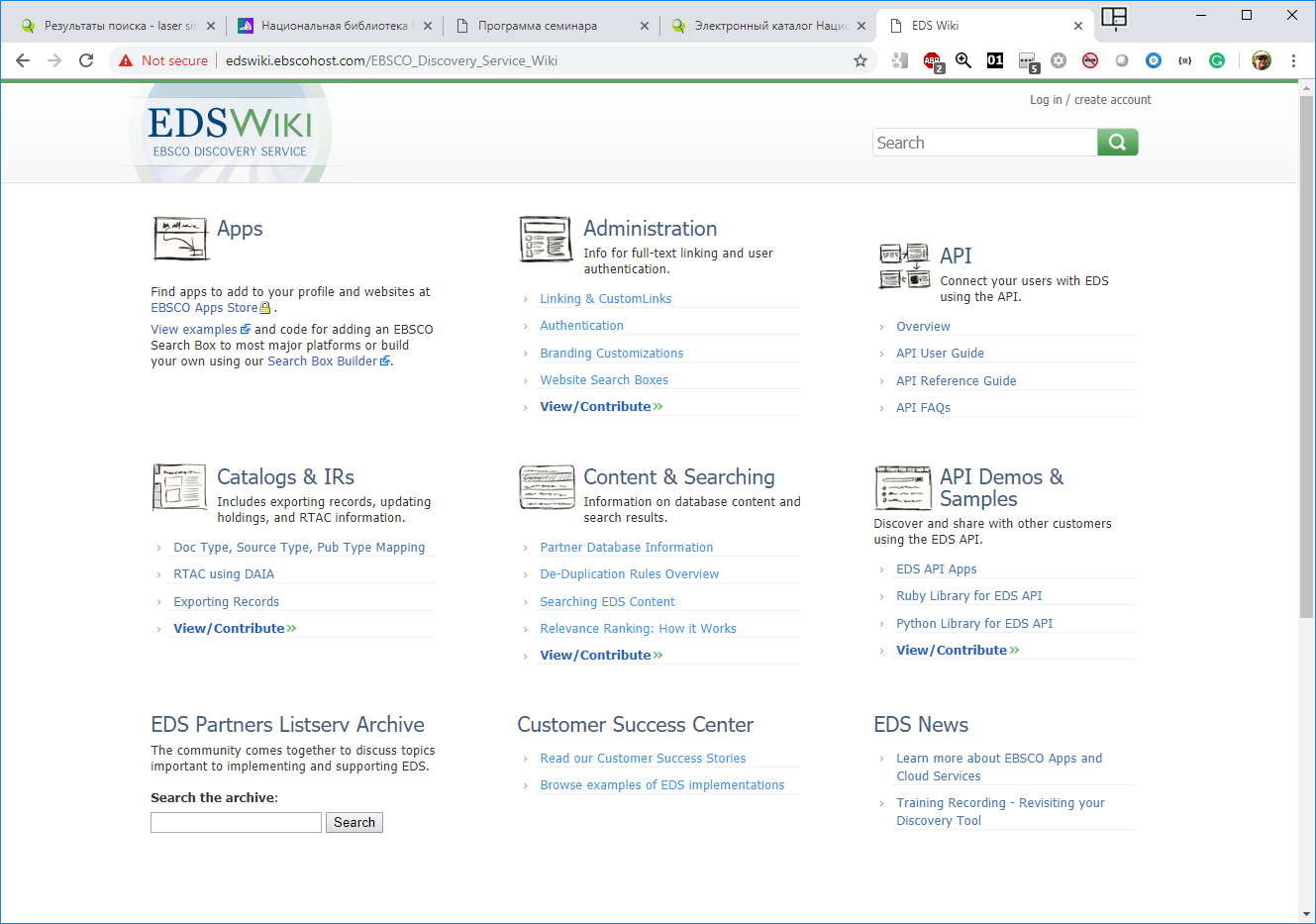 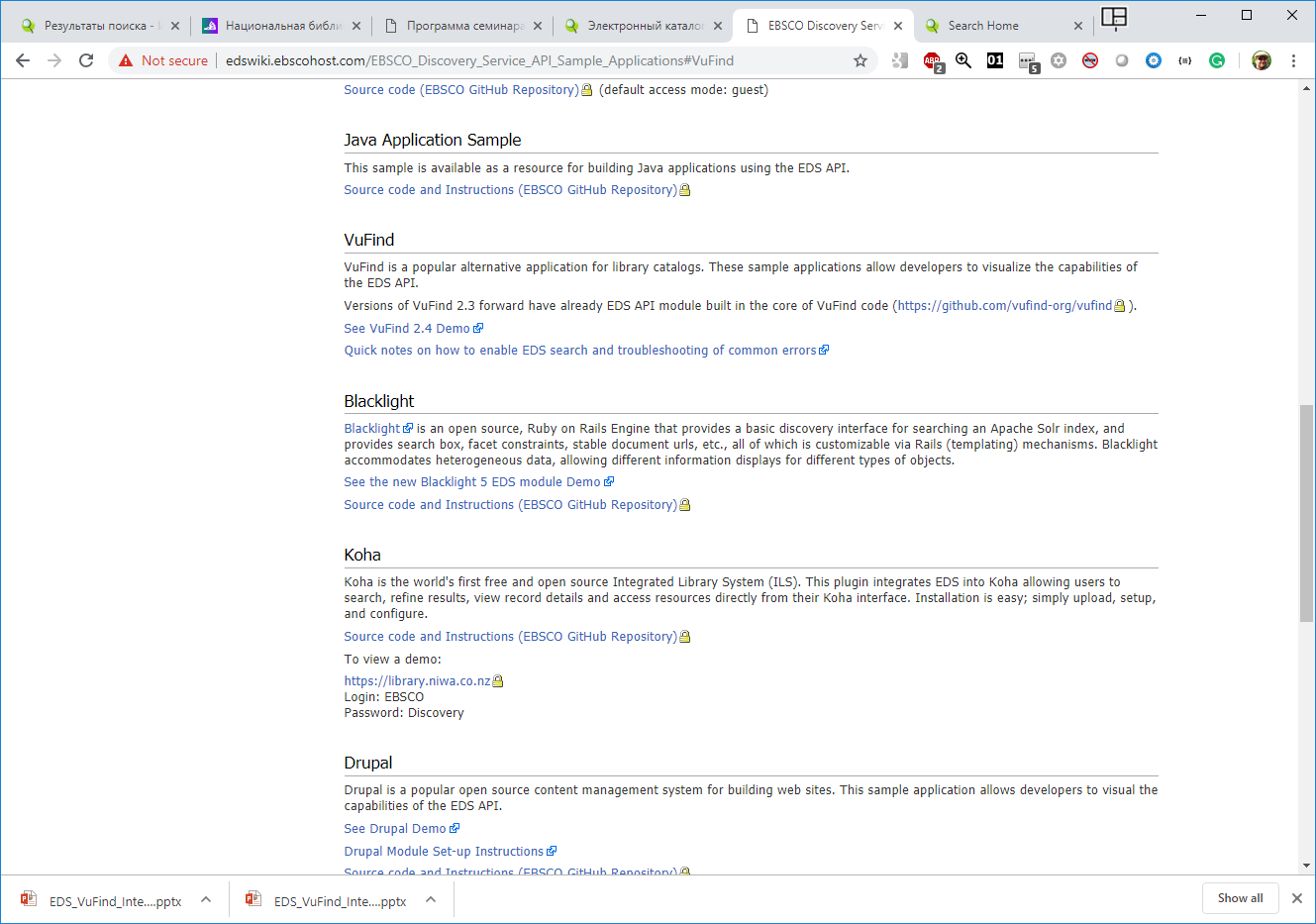 Модуль EDS установлен по умолчанию с VuFind версии 2.4
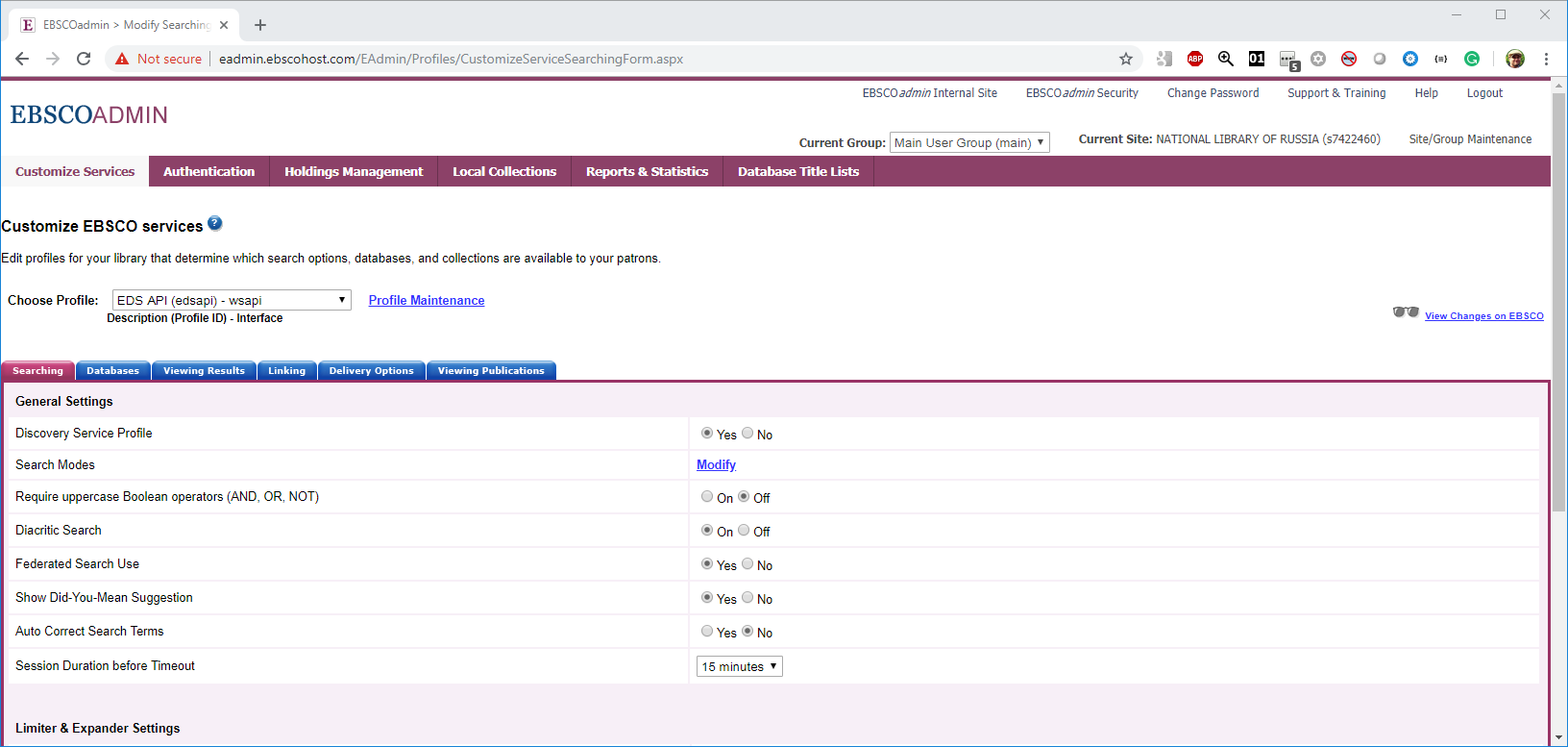 Профиль на API не синхронизируется с обычным профилем автоматически!
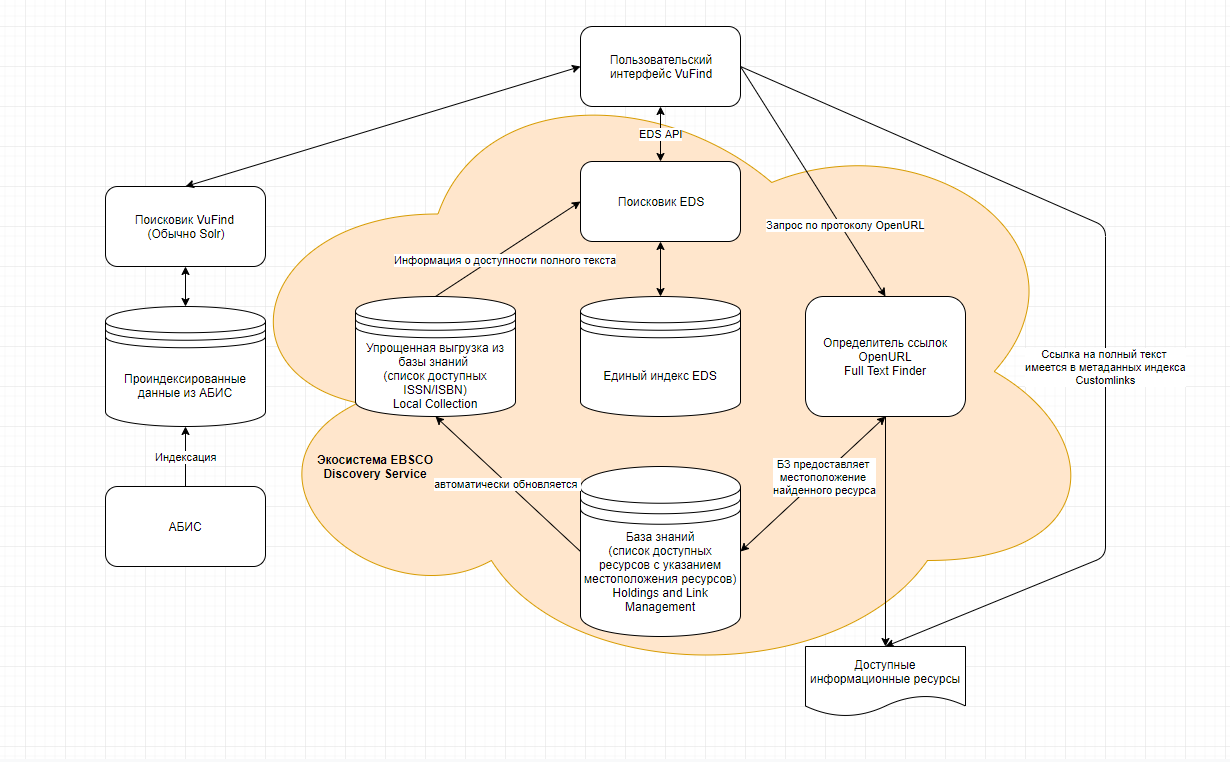 Реализация в НББ
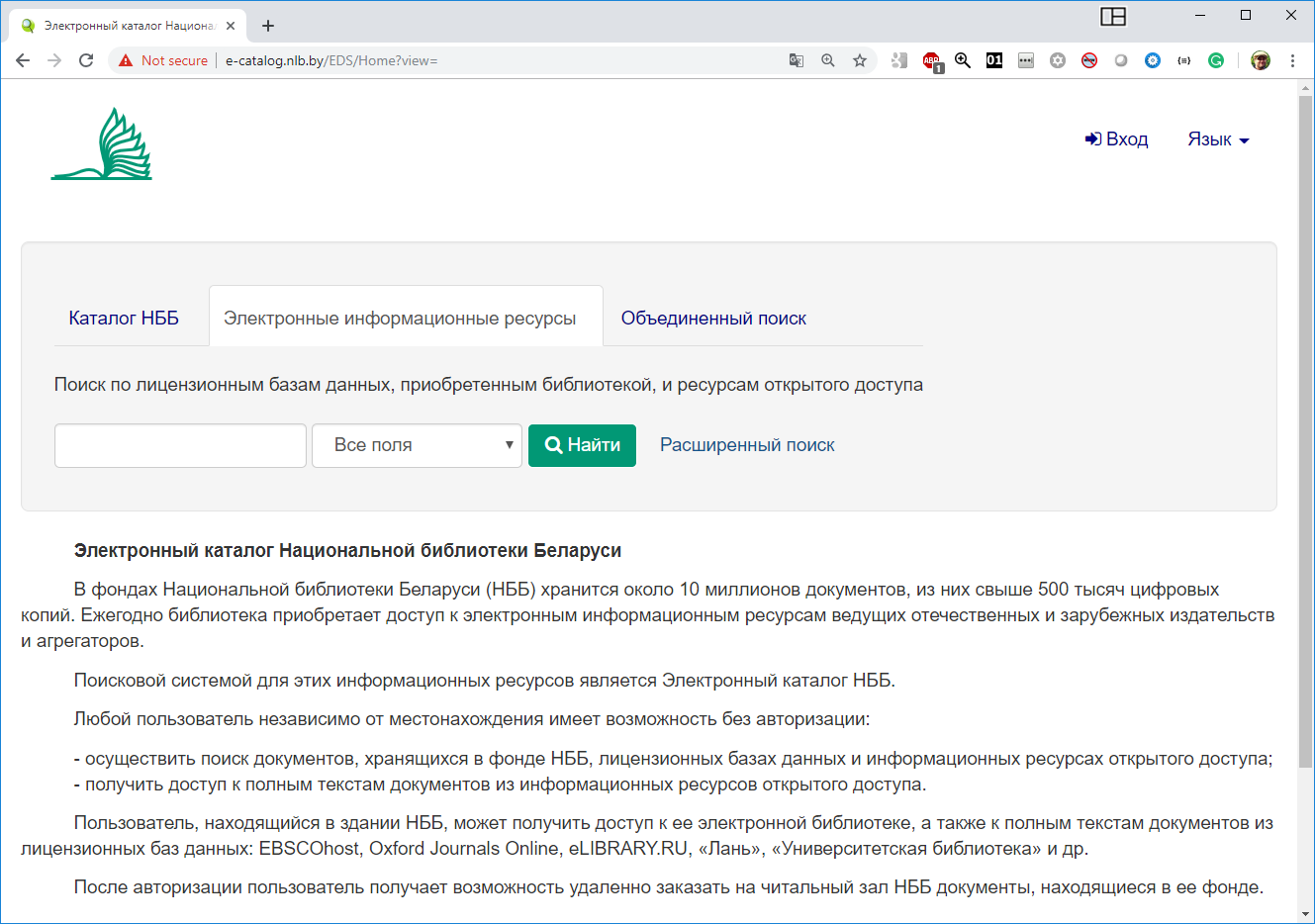 laser sintering
лазерное спекание
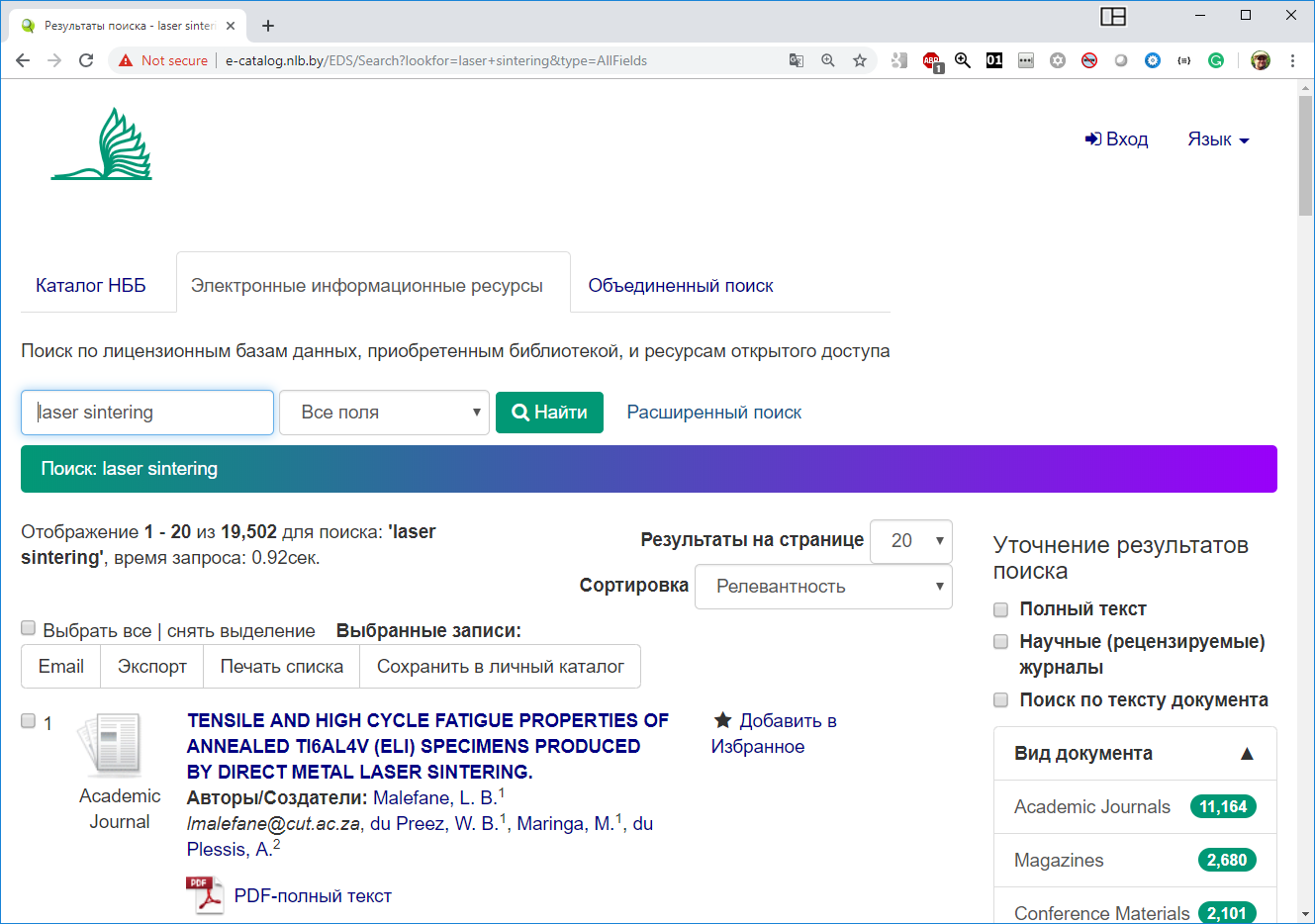 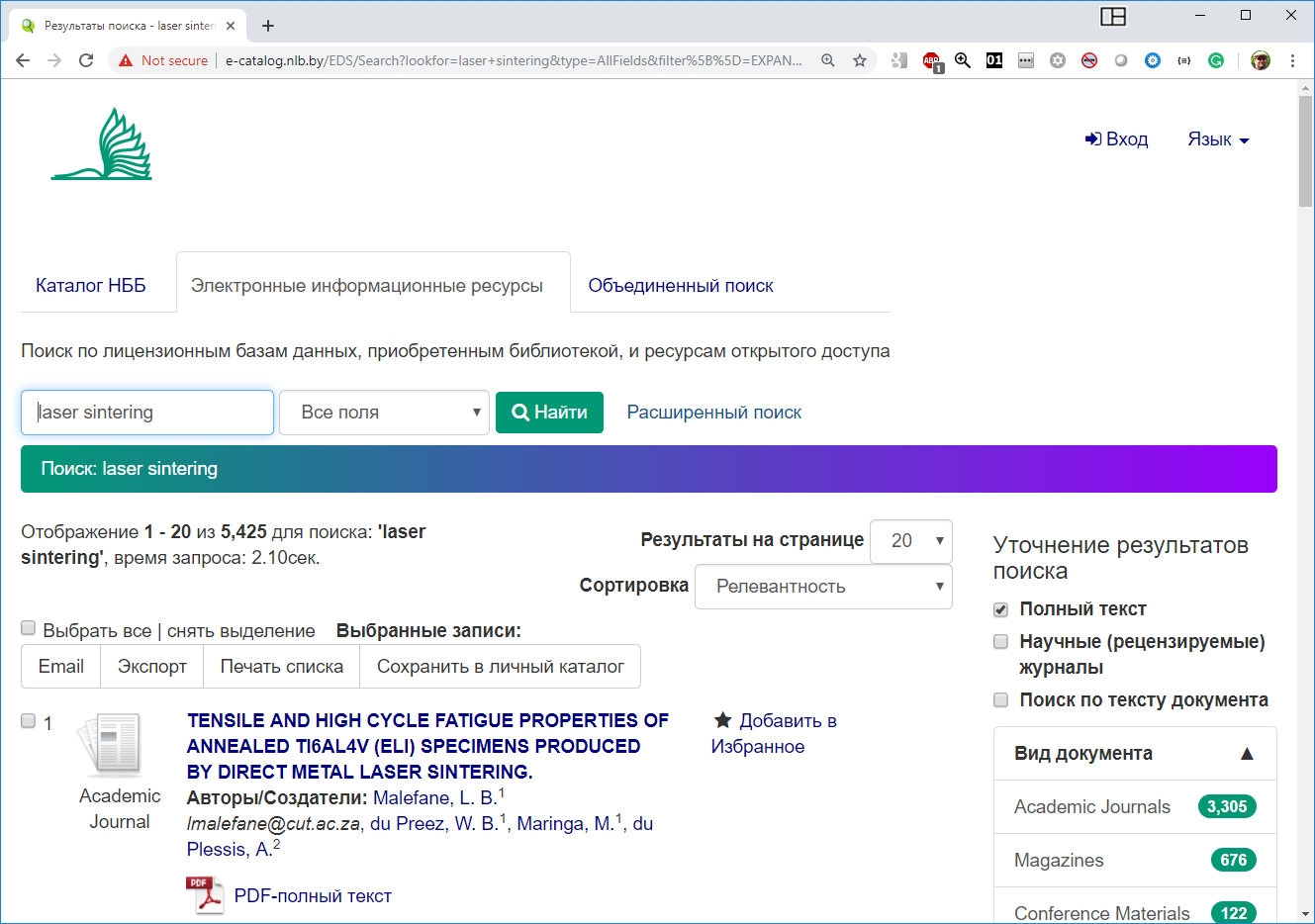 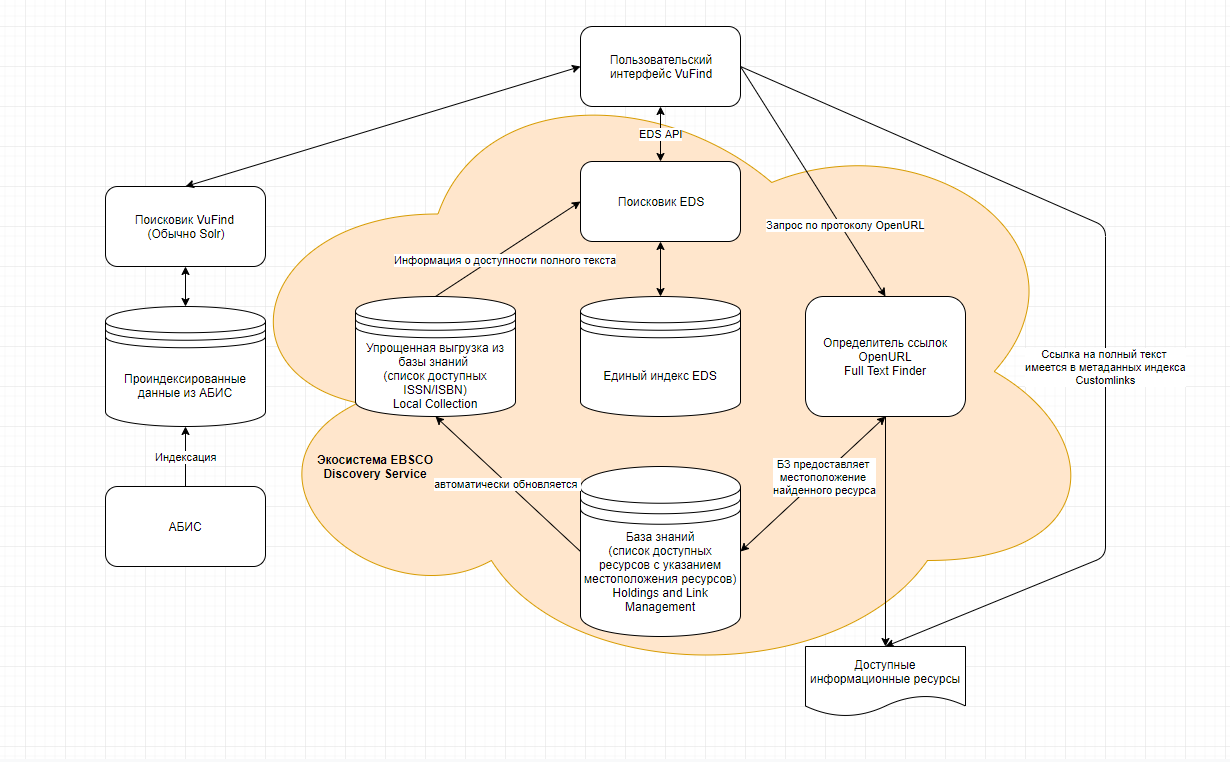 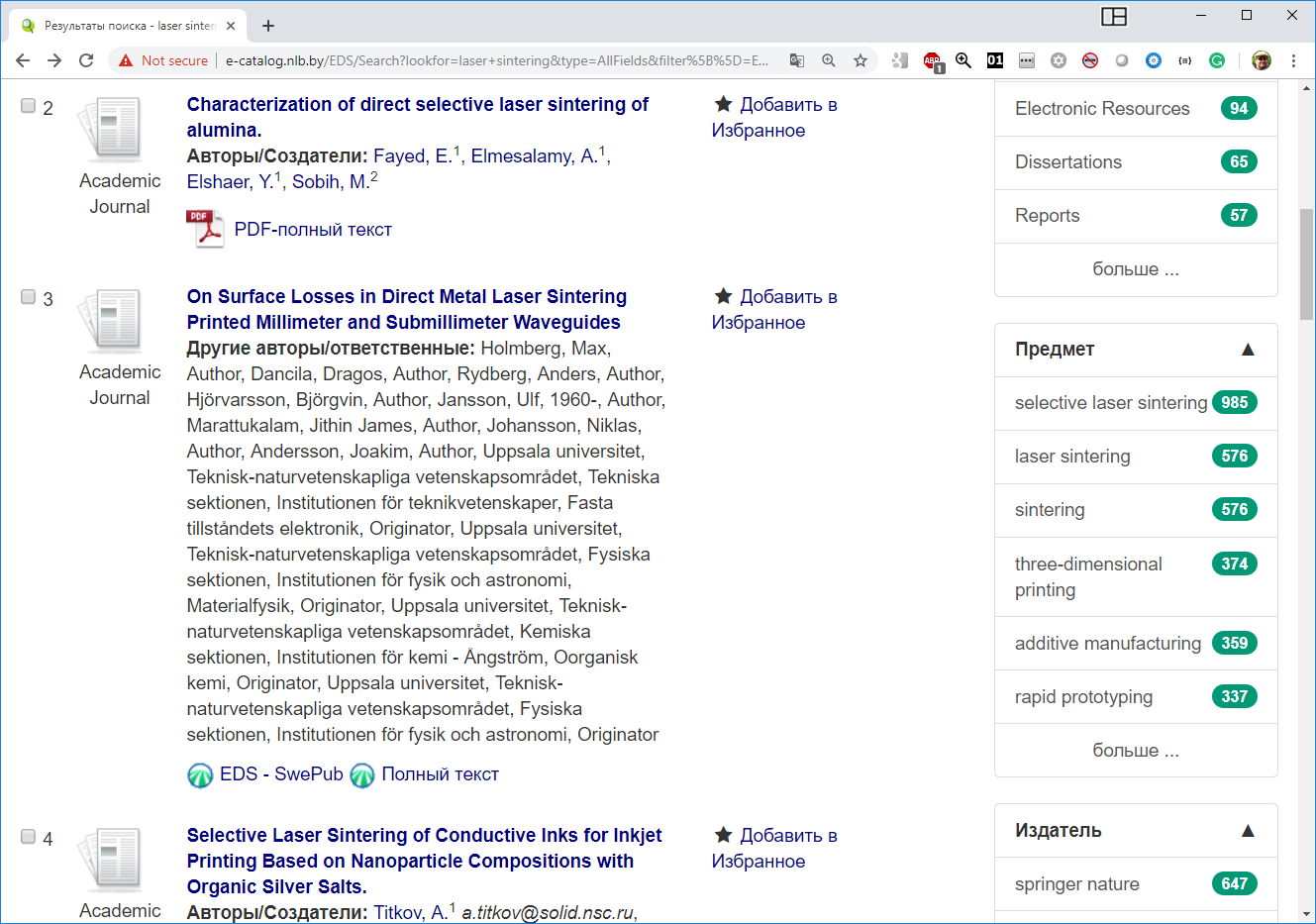 VuFind в КФУ
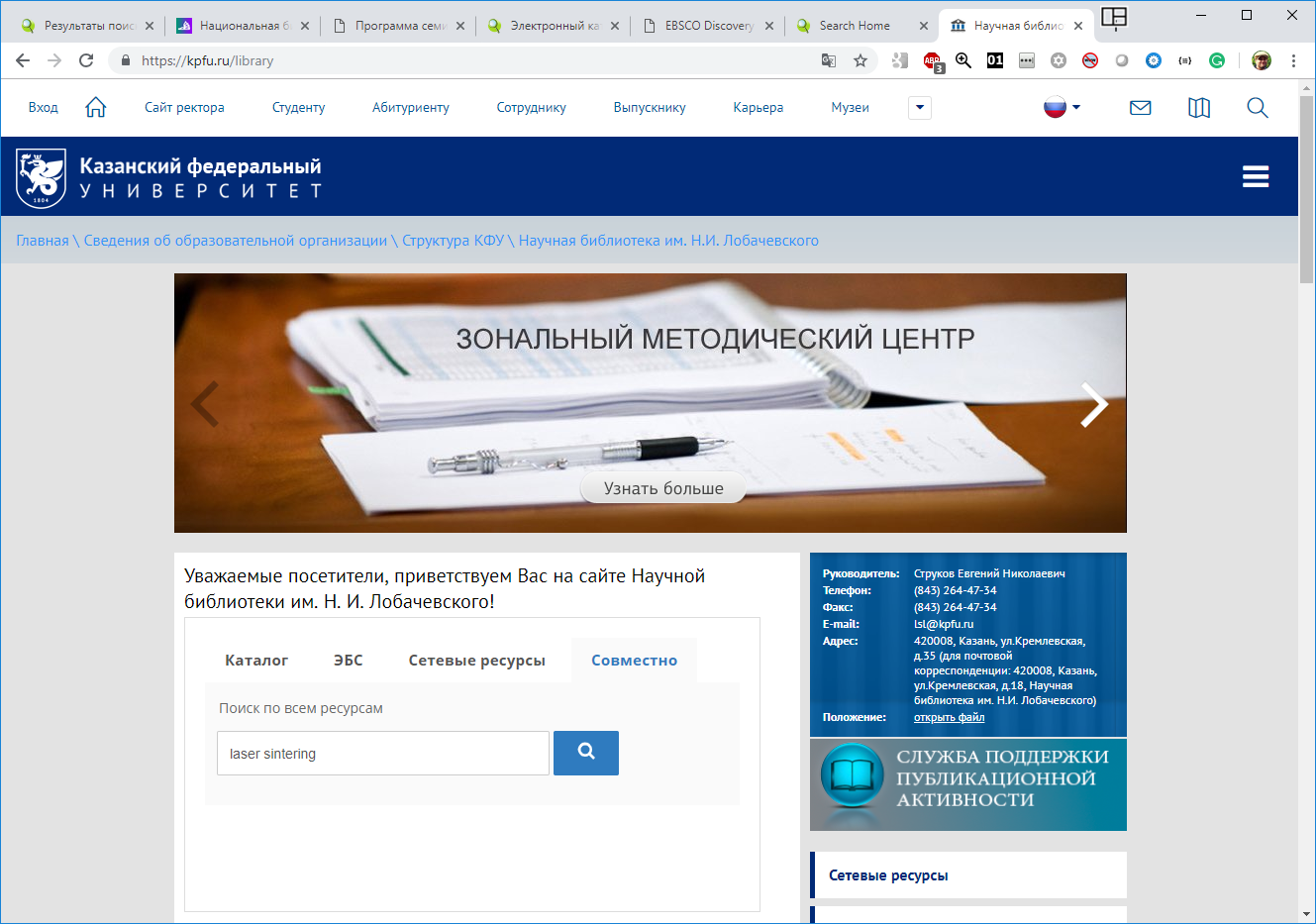 VuFind в КФУ
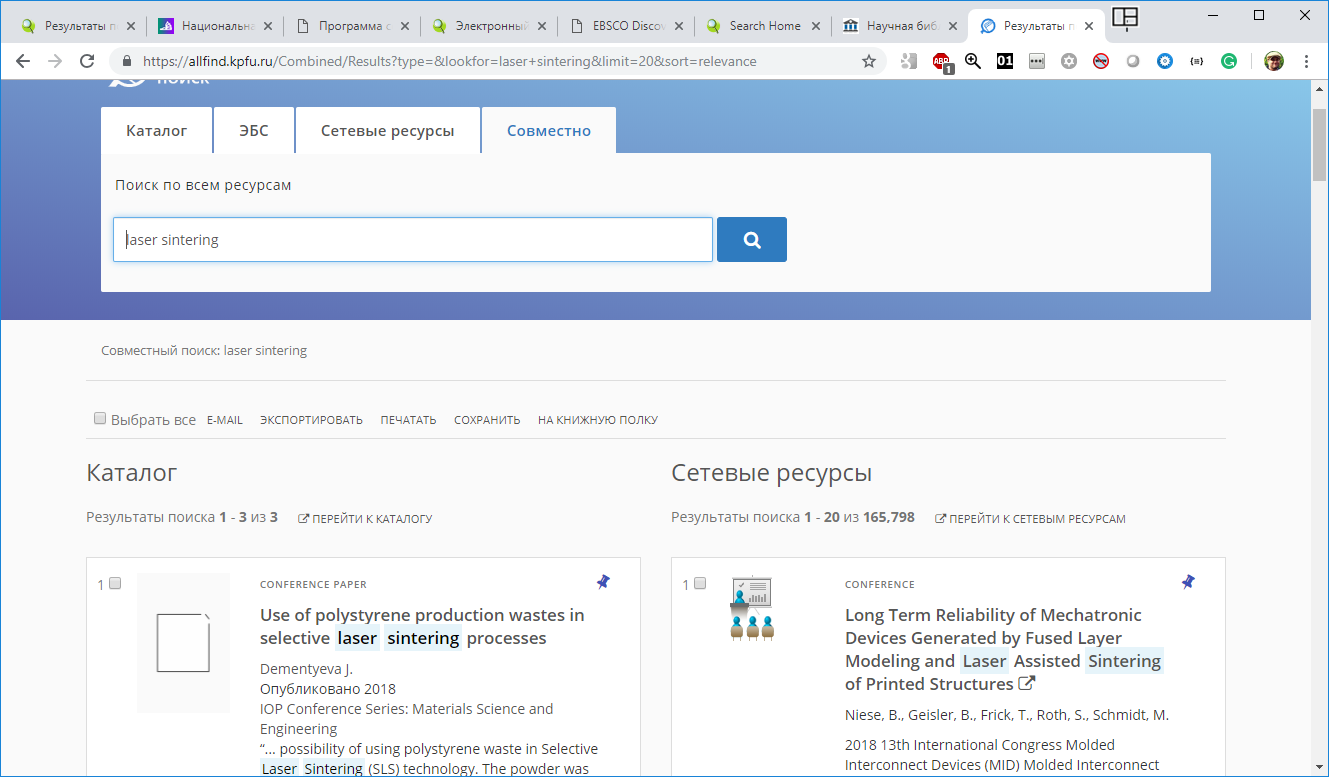 VuFind и EDS в Германии
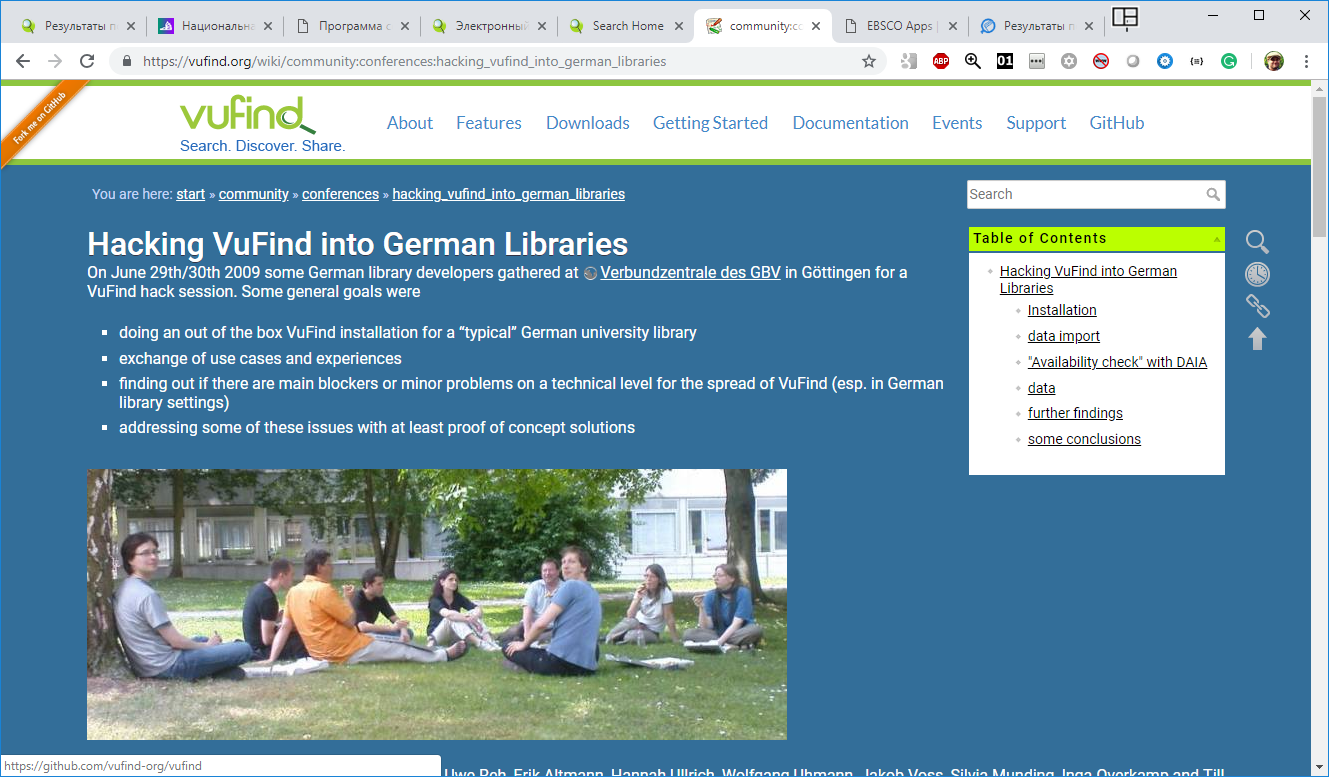 VuFind и EDS в Германии
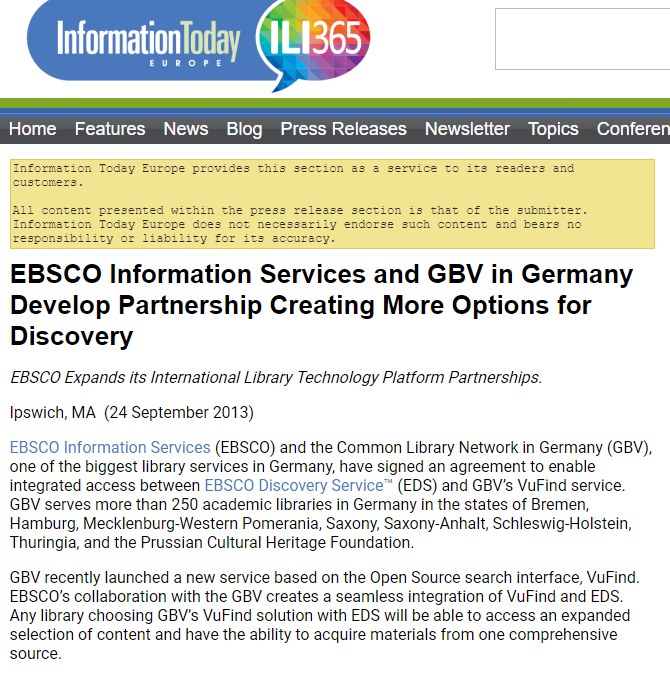 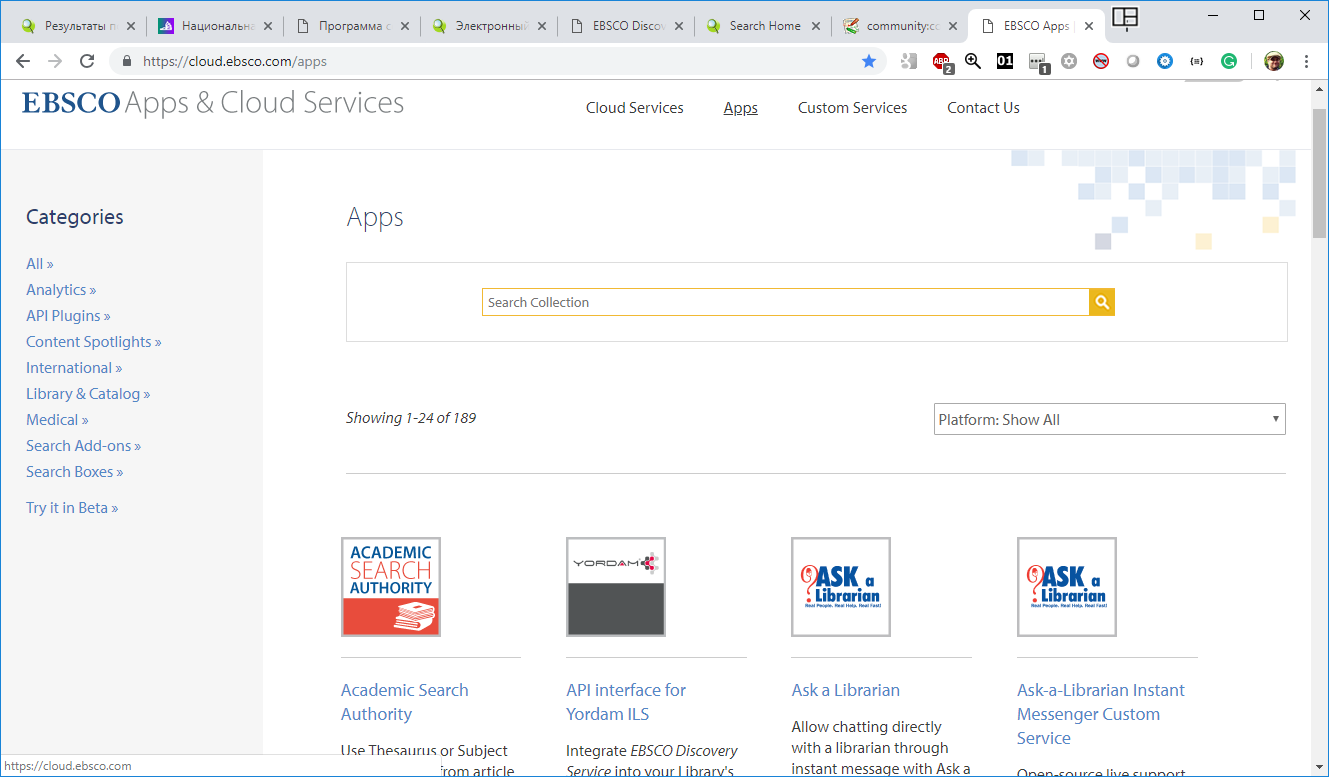 Благодарю вас
за внимание!

dheintz@ebsco.com
Ccылки
EBSCO Cloud Storehttps://cloud.ebsco.com/apps
EDSWiki
http://edswiki.ebscohost.com/
НББ VuFindhttp://e-catalog.nlb.by/ 
КФУ VuFindhttps://allfind.kpfu.ru/
VuFind в Германииhttps://vufind.org/wiki/community:conferences:hacking_vufind_into_german_librarieshttps://www.infotoday.eu/PressRelease/EBSCO-Information-Services-and-GBV-in-Germany-Develop-Partnership-Creating-More-Options-for-Discovery-34682.aspx